Change title of presentation
Openingsdia

Beeld op de positie van dit grijze kader. 

Voeg een afbeelding toe
Muis-klik rechts op de afbeelding en selecteer ‘Bijsnijden’
Pas de breedte van de afbeelding aan en zonodig de uitsnede
Selecteer de afbeelding en ga naar menu ‘Schikken / Naar achtergrond’ om deze achter het blauwe kader te plaatsen
Verwijder dit grijze kader
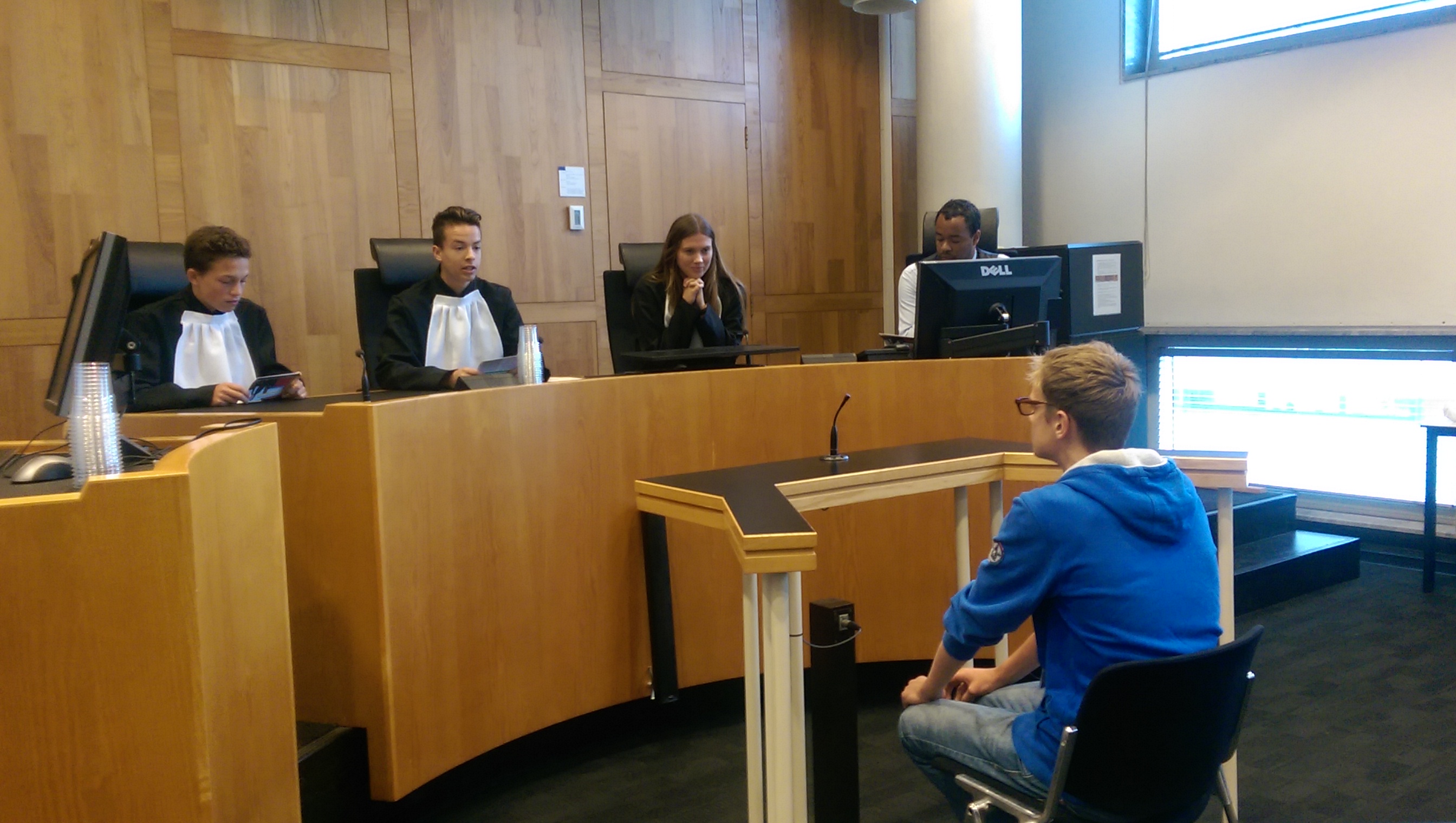 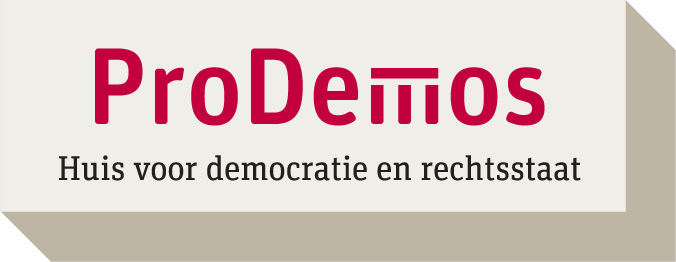 Op de stoel van de rechter: messengeweld
[Speaker Notes: Voeg voor de openingsdia een afbeelding toe uit het ProDemos beeldarchief.
Ga in het menu naar Schikken / Naar achtergrond
Vergroot zonodig de afbeelding, zorg dat het kader gevuld is en maak een aardige uitsnede.]
Wat gaan we leren?
De twee taken van een rechter
Wat voor soort straffen een rechter mag uitdelen
Hoe een rechter een passende straf uitzoekt
Wat doet een rechter?
Oordelen of iemand schuldig is aan een misdrijf door de feiten te bekijken

Als iemand schuldig is: Een passende straf uitkiezen door de omstandigheden te onderzoeken
Hoe kiest de rechter een passende straf?
Een rechter kijkt naar de omstandigheden in de zaak om een goede straf uit te kiezen, zoals:
Was er iemand in gevaar?
Is er schade?
Waarom zou de verdachte het misdrijf hebben gepleegd?
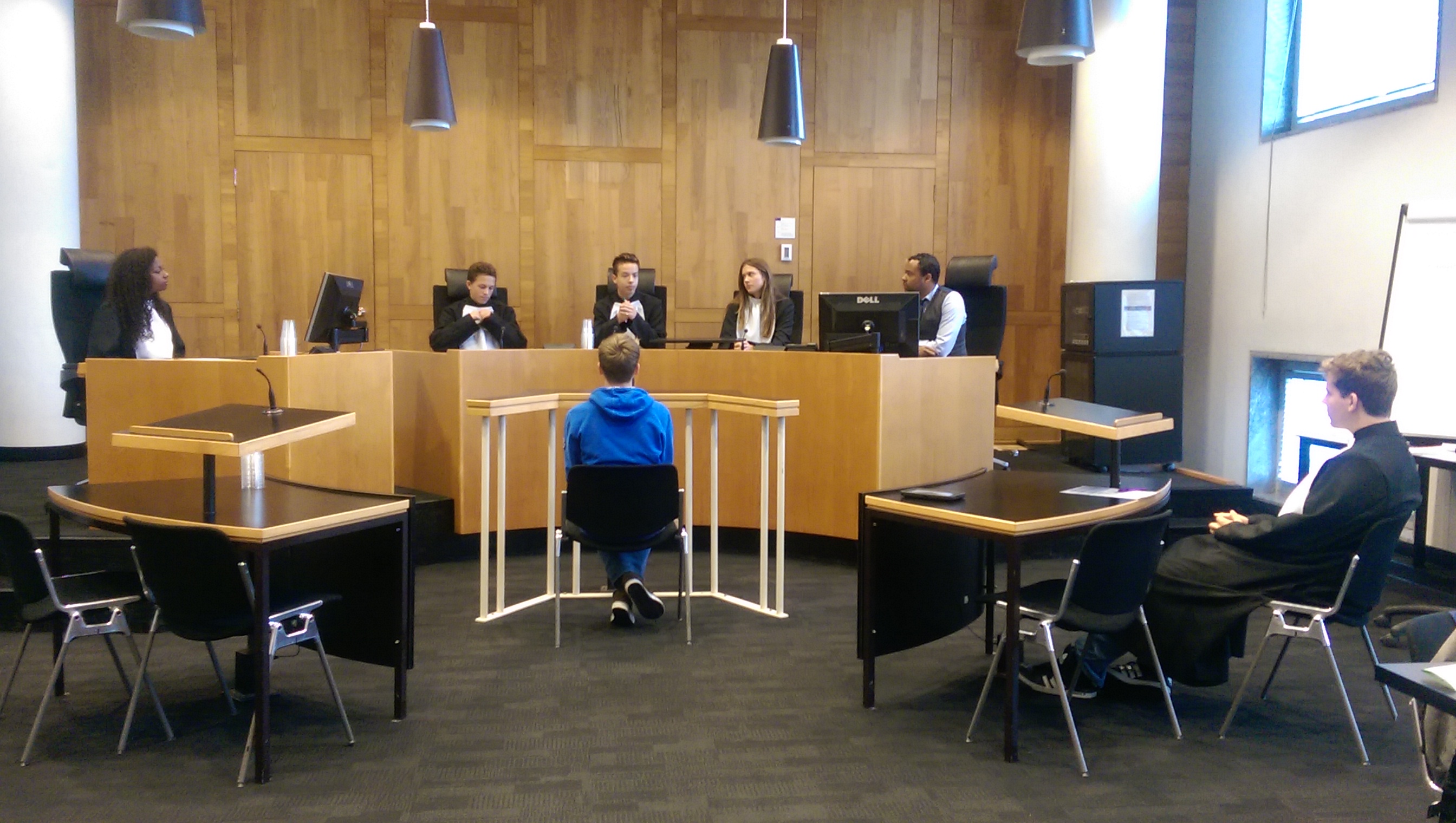 Twee strafzaken
Jullie krijgen twee voorbeeldzaken voorgelegd. 
Lees eerst wat de feiten zijn in de twee zaken. (3 minuten)

Na 3 min bespreken we de volgende vragen:
Zijn allebei de verdachten schuldig?
Vinden jullie dat ze allebei dezelfde straf moeten krijgen?
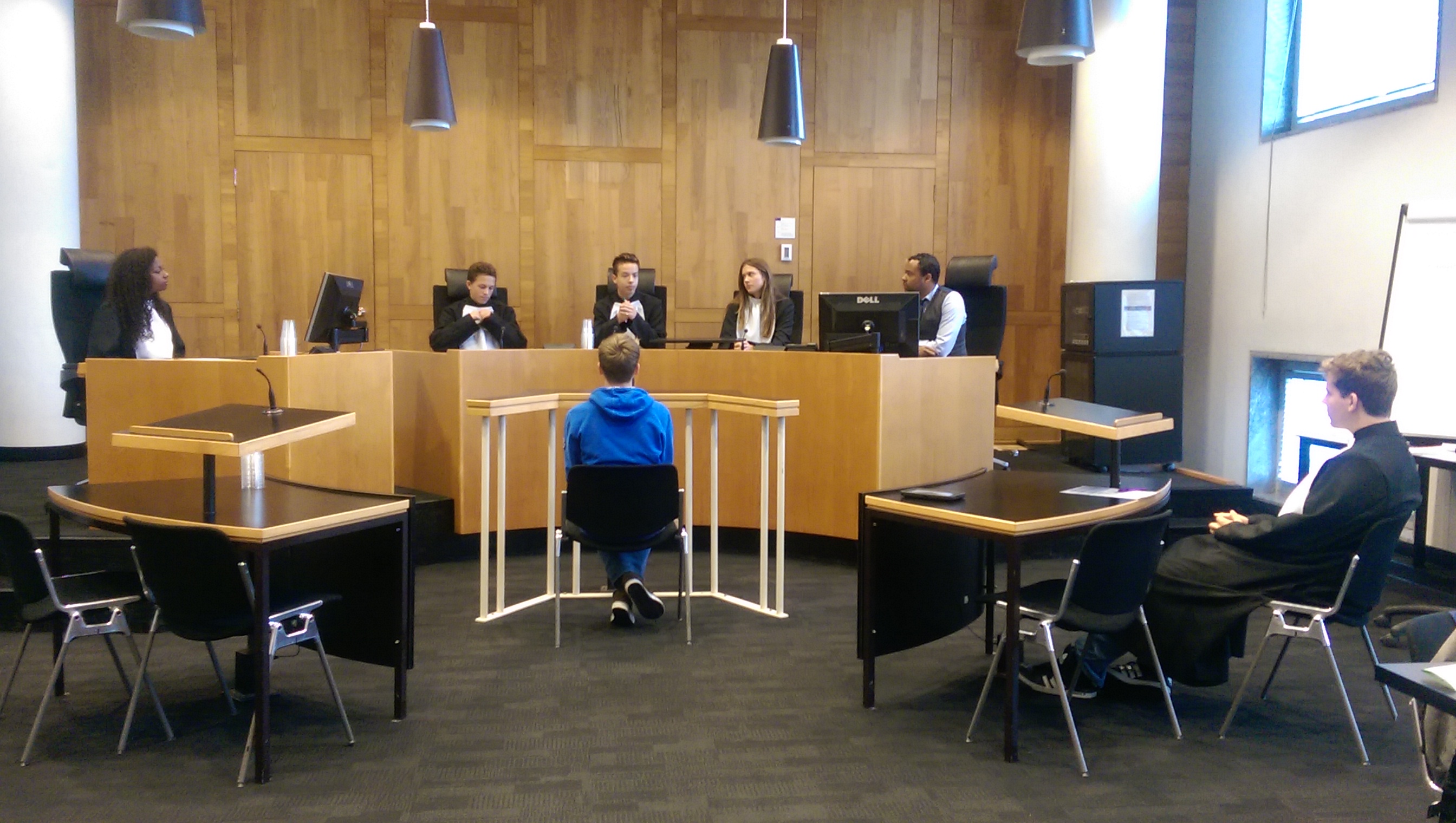 Vijf soorten straffen
Boete
Werkstraf
Leerstraf
Jeugdgevangenis
Halt-straf
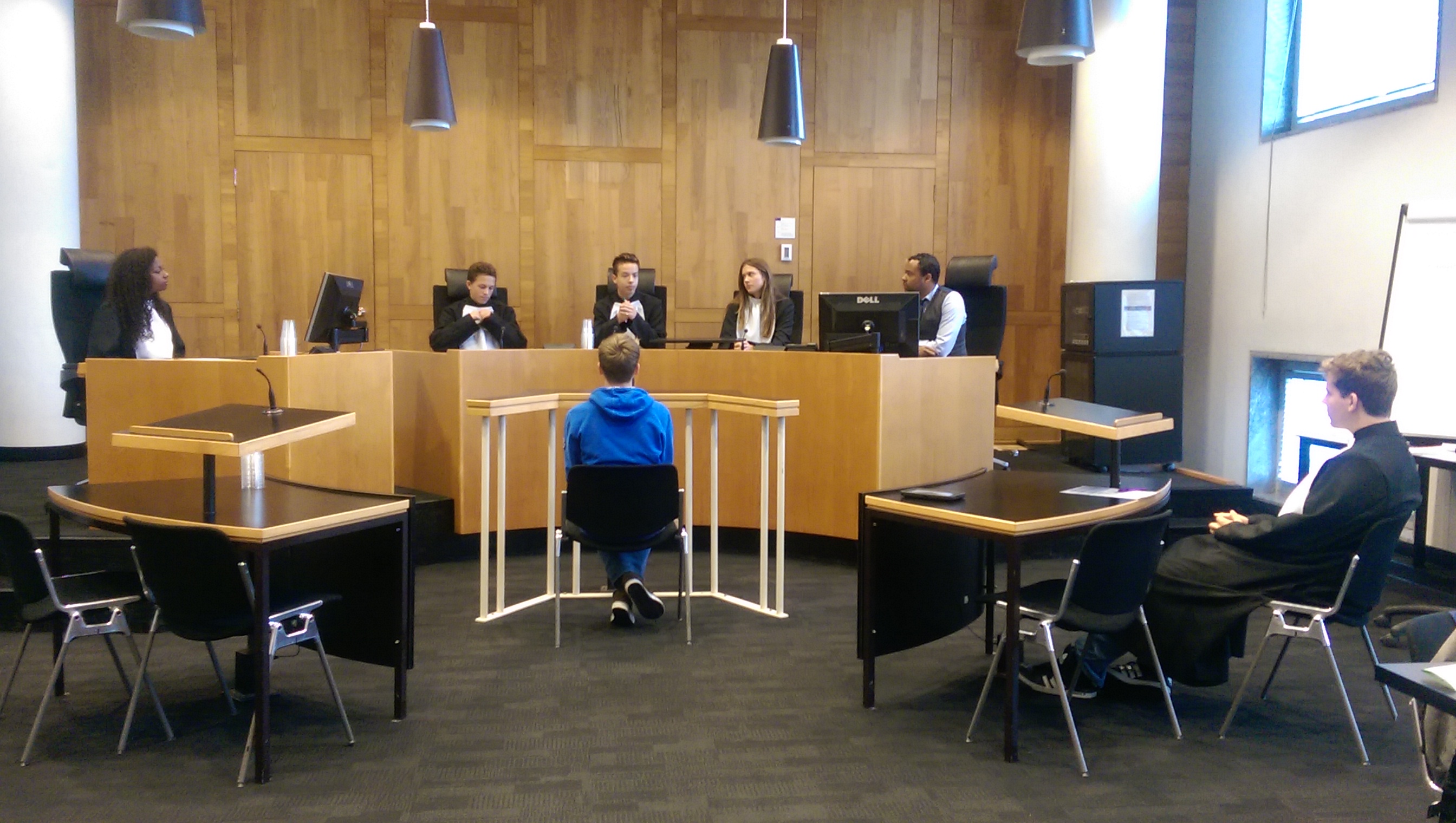 Opdracht: Kies de straf
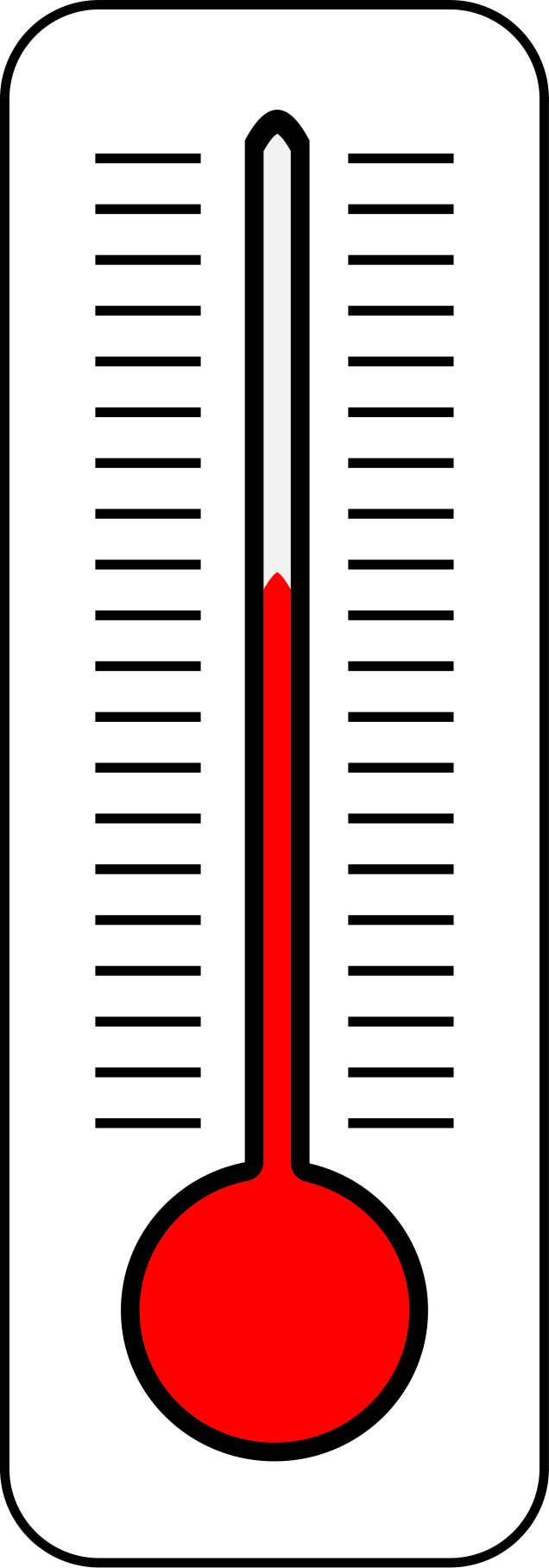 Bespreek met je groepje: Welke straf past bij welke verdachte?
Schrijf de naam van de verdachte op de strafthermometer(s).
Hoe hoger op de thermometer, hoe zwaarder de straf.
Tijd: 5 min
Wat hebben we geleerd?
De twee taken van een rechter
Wat voor soort straffen een rechter mag uitdelen
Hoe een rechter een passende straf uitzoekt
prodemos.nl